O Espiritismo é religião e ciência (científico, filosófico e moral), contém verdades fundamentadas cientificamente que libertam ...
Os Chakras e suas influências em nossa saúde.

= Definições, funções e manutenção =
Fundamentação nas Bibliografias básicas do Espiritismo !!!?
Allan Kardec no Livros dos Espíritos (1.857) na questão 146 fala o seguinte:

146 - Tem a alma uma sede determinada no corpo, mais ou menos circunscrita?
"Não; contudo é costume dizer que ela se situa mais particularmente na cabeça em se tratando dos grandes gênios e daqueles que usam intensivamente o pensamento, e no coração daqueles que amam a humanidade ...“

146.a - Que se deve pensar da opinião daqueles que situam a alma num determinado centro vital?
"Naturalmente, que o espírito se encontra de preferência na parte do organismo referida pelo que assim pensa, um ponto ao qual dirige todas as suas sensações. ...
Em1.752 eletricidade; 1.864 eletromagnetismo; 

...Allan Kardec no Livros dos Espíritos (1.857) ...

Buscar evolução moral e intelectual
Os Chakras = uma definição
Centros de força (energia eletromagnetica) distribuídos em nosso corpo FÍSICO !
Conectam-se ao corpo energético (astral, perispírito) pelo “magnetismo”
Cada Chakra é associado com funções físicas e psicológicas do corpo. A função da parte física desses centros é mandar energia para o órgão específico influenciando na saúde do mesmo.
Fundamentação nas ciências: Elétrica e Biologia
Todo campo elétrico oscilando 	
					gera um campo magnético e
Todo campo magnético oscilando 
					gera um campo elétrico.
O corpo humano possui uma rede de fluxo contínuo que alimenta as células, órgãos e vários sistemas dentro do complexo corpo humano. Esse conjunto corresponde ao Sistema de Energia Sutil do corpo, e gera um campo elétrico peculiar.
Fundamentação nas ciências: Elétrica e Biologia
Até as reações químicas são simples troca de energia (Ex: Galvanoplastia = Zn+2  + 2 é = Zn0) 		(Mirabologia)

Nos chakras então, tem-se a maneira com a qual o mundo espiritual consegue “transformar, operar” no mundo material (magnetismo = elétrico)
Então os Chakras podem ser “medidos” ???
Sim !!! Através da “Bioletrografia”, utilizando o recurso do equipamento que gera um campo elétrico de alta tensão, baixa corrente e alta frequência, a fim de produzir o fenômeno eletrofísico chamado de Efeito Corona, mais conhecido como “Efeito Kirlian”.
Exemplos de “medições”
Eletrografia dos dedos de um paciente com Obsessão
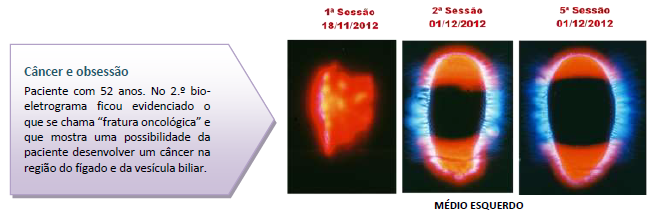 Evolução no tratamento com Fluidoterapia
Exemplos de “medições”
Eletrografia realizada durante programa “Jô Soares”
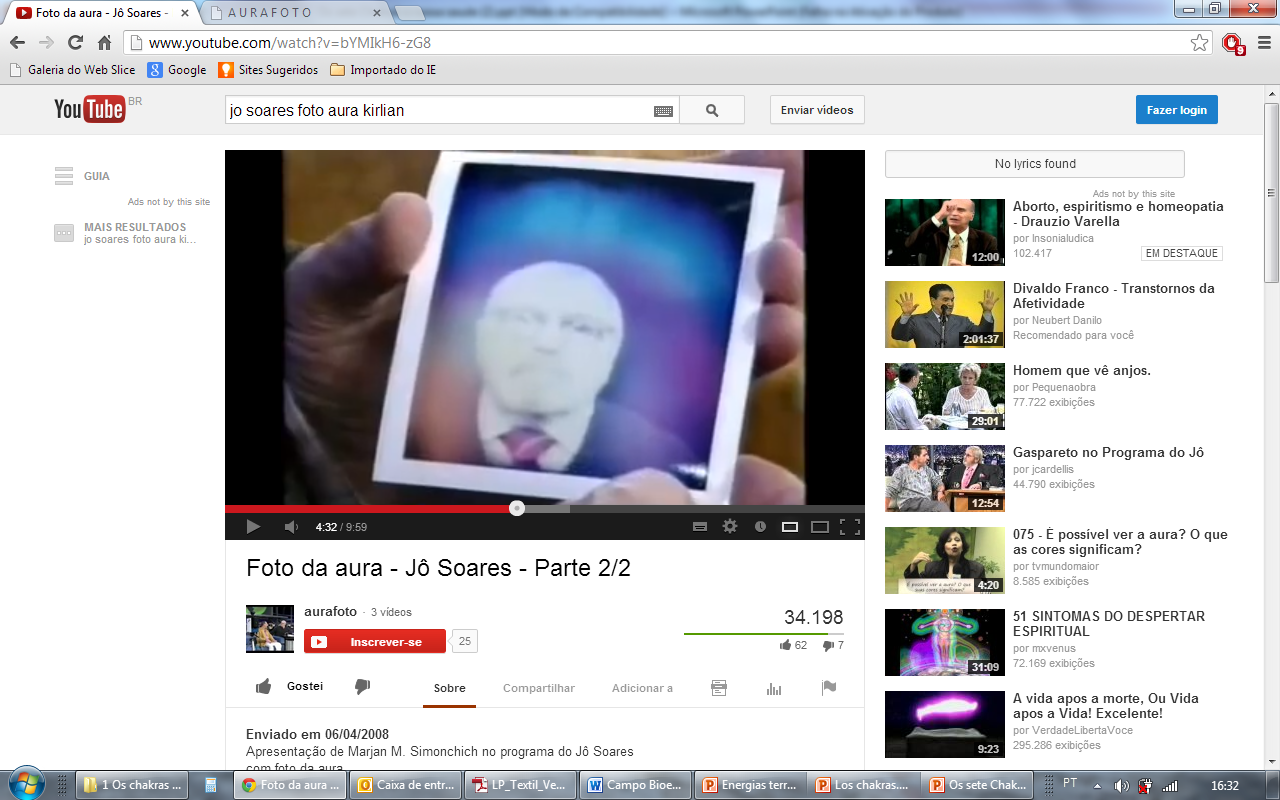 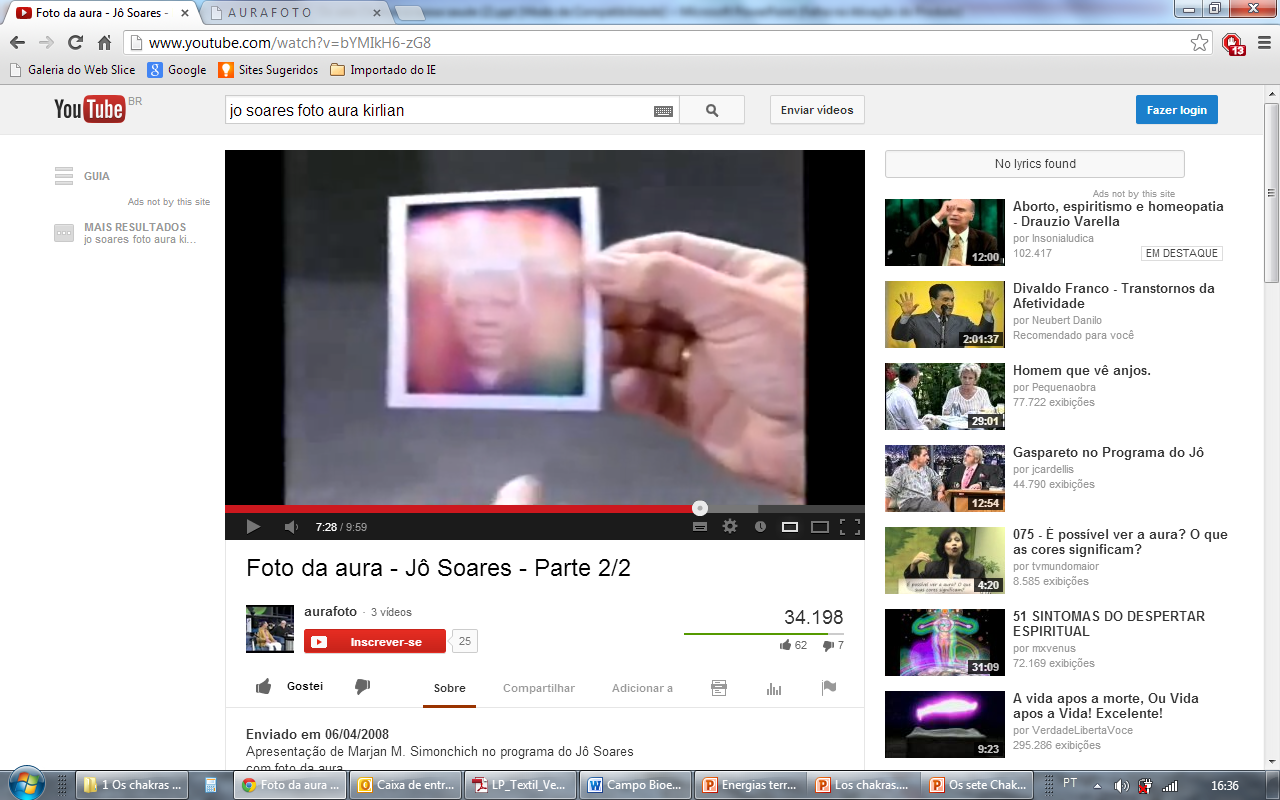 Vídeo Wagner Borges
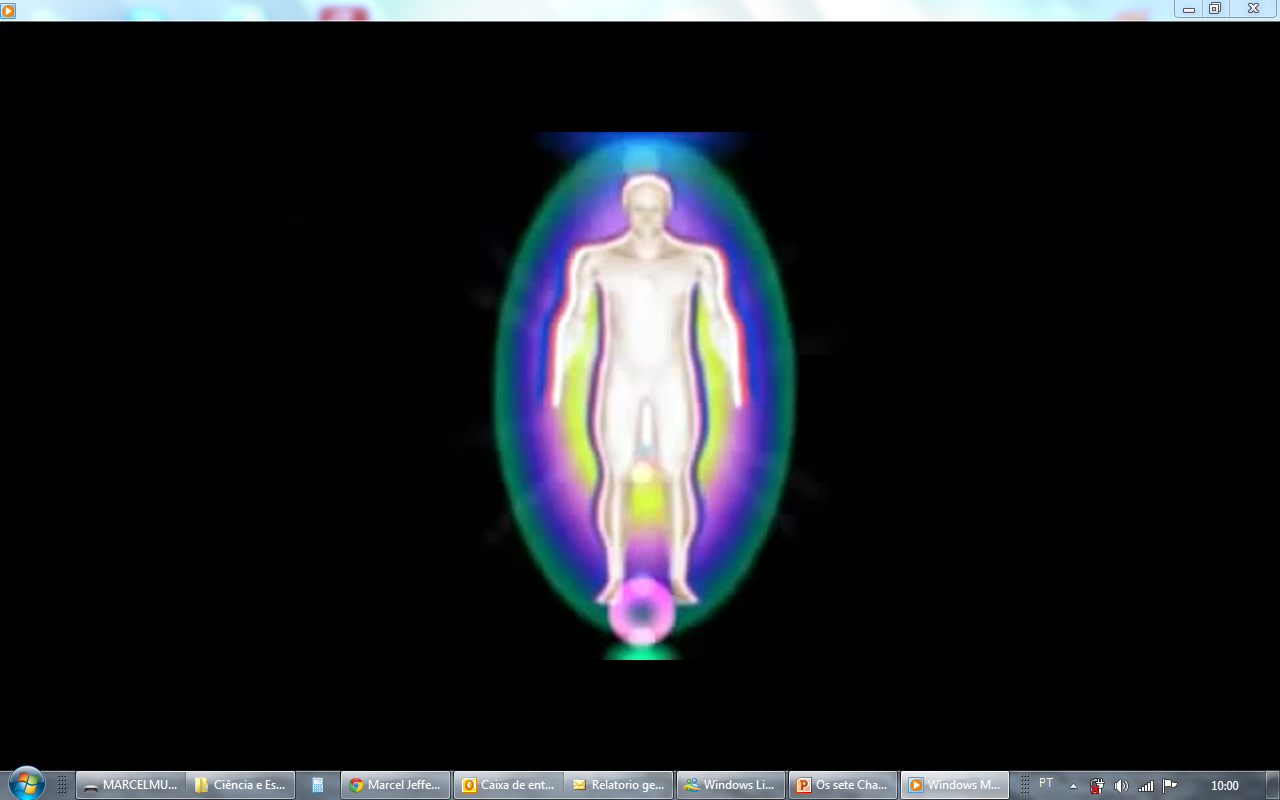 FUNÇÕES DOS CHAKRAS

Os chakras  podem operar a conversão de energia física em energia sutil, bem como energia mental dentro da dimensão física.

Desempenham portanto, a função de condensadores e de transferidores de energia, para ambos os corpos e dimensões, entre duas dimensões vizinhas e como conversor de energia entre o corpo físico e mente. 

Mas quem comanda tudo isto é seu próprio pensamento = Corpo sadio, mente sadia.
Os sete Chakras principais:
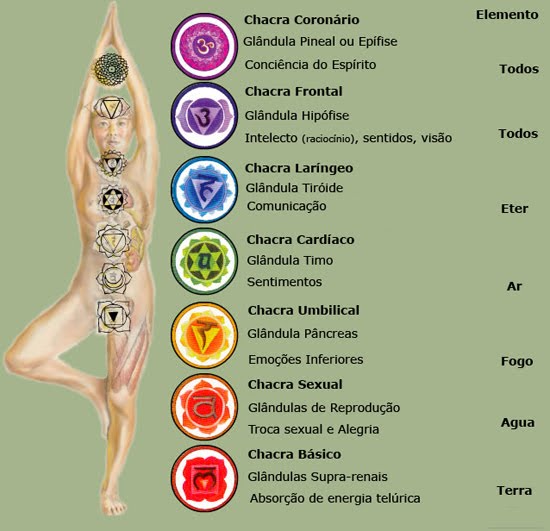 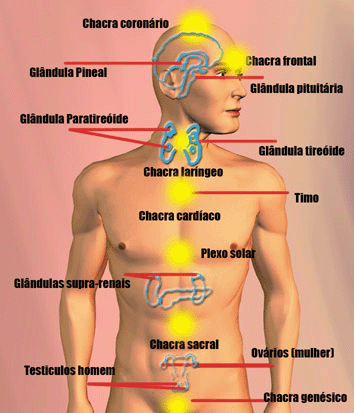 ,  Auto expressão
, Empatia
,  Auto estima
,  Criatividade
,  Material
Novos estudos
Para trabalhar o “refluxo” das energias em processos de fluidoterapia (passes magnéticos) é importante ressaltar mais 3 chakras:
	Região posterior ao Básico
	Região posterior ao Genésico (ou sexual)
	Região posterior ao Laríngeo (atrás nuca), denominado Umeral: muito utilizado nas incorporações	 					(por isso na umbanda “cavalo”)
Bloqueio/desequilíbrio dos Chakras
A harmonia dos chakras depende do correto fluxo e circulação das nossa energias, e é percebida na própria saúde do corpo. Se houver bloqueio delas, a saúde estará debilitada também e precisamos corrigir esse sistema.
Esses bloqueios podem ser causados por fatores internos ou externos, que incluem a presença de toxinas no organismo, stress, tensão muscular, desequilíbrio financeiro, emocional.
Tratamento
Terapias físicas como a acupuntura, homeopatia; 
Terapias direcionadas para o campo eletromagnético, bioenergético e espiritual do corpo: Fluidoterapia
Revitalização instantânea das energias = através da respiração consciente ou “Meditação”.
MANEIRAS DE EQUILIBRAR OS CHAKRAS:

Existem várias técnicas, simples, onde o princípio básico está na “meditação” = esvaziar, relaxar a mente, reduzir frequência cardíaca (vibracional) e conectar-se com o elevado (poder da mente):

Simplesmente concentrando-se em sua respiração (aura = sopro de ar);

	Ouvindo músicas (sem letra) com sons variados de 	instrumentos sutis e/ou da natureza;

	Repetindo um som ou mantra em particular;

	Mentalizando e Sentindo emoções elevadas: compaixão, perdão, 	bondade, generosidade, amor incondicional.

A harmonização também pode ser feita individualmente, em cada um dos chakras, e é de suma importância a “reforma intima” !!!.
Lembrem-se que o Conhecimento é um caminho sem volta !!!

 

Que Deus esteja sempre convosco !!!



Tema do encontro de 27-08-2013:
PALESTRA:
ESTADO VIBRACIONAL
Você É, e vive aquilo que vibra ...
A LEI DA ATRAÇÃO  FUNDAMENTADA PELA FÍSICA QUÂNTICA
Fundamentada Filosoficamente em:
O EVANGELHO SEGUNDO O ESPIRITISMO
Capítulo XXV
BUSCAI E ACHAREIS
Obrigado !!!
FALTA TERMINAR  ..... ???????

 GLANDULA = função de secretar  substâncias com função pré determinada

Pâncreas = produz insulina e enzimas digestivas


Pineal = 

Pituitária ou Hipófise é responsável pela regulação da atividade de outras glândulas e de várias funções do organismo como o crescimento e secreção do leite através das mamas. Hormônios liberados: do crescimento,prolactina (estrogênio e progesterona e produção leite), folículo-estimulante, estimulante da tireoide, adrenocorticotrófico (corticosuprarenais), endorfinas, vasopressina (pressão, antidiurética), ocitocina.


Tireoide = 

Timo = 

Supra renais = 

Ovário, Testículo =